Třídní schůzka
Detektivů z 4.A
Začneme v 17:30
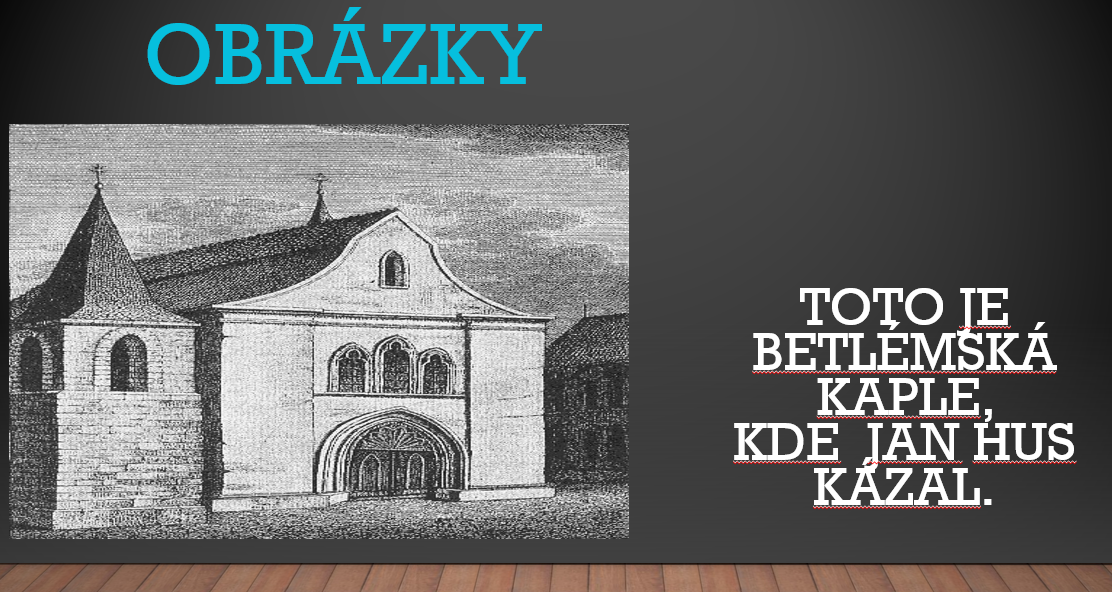 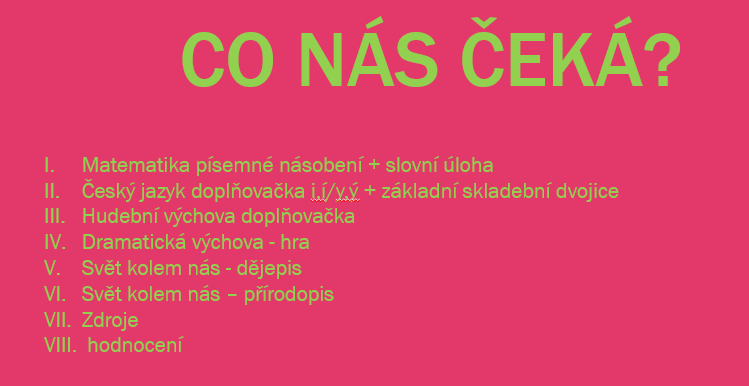 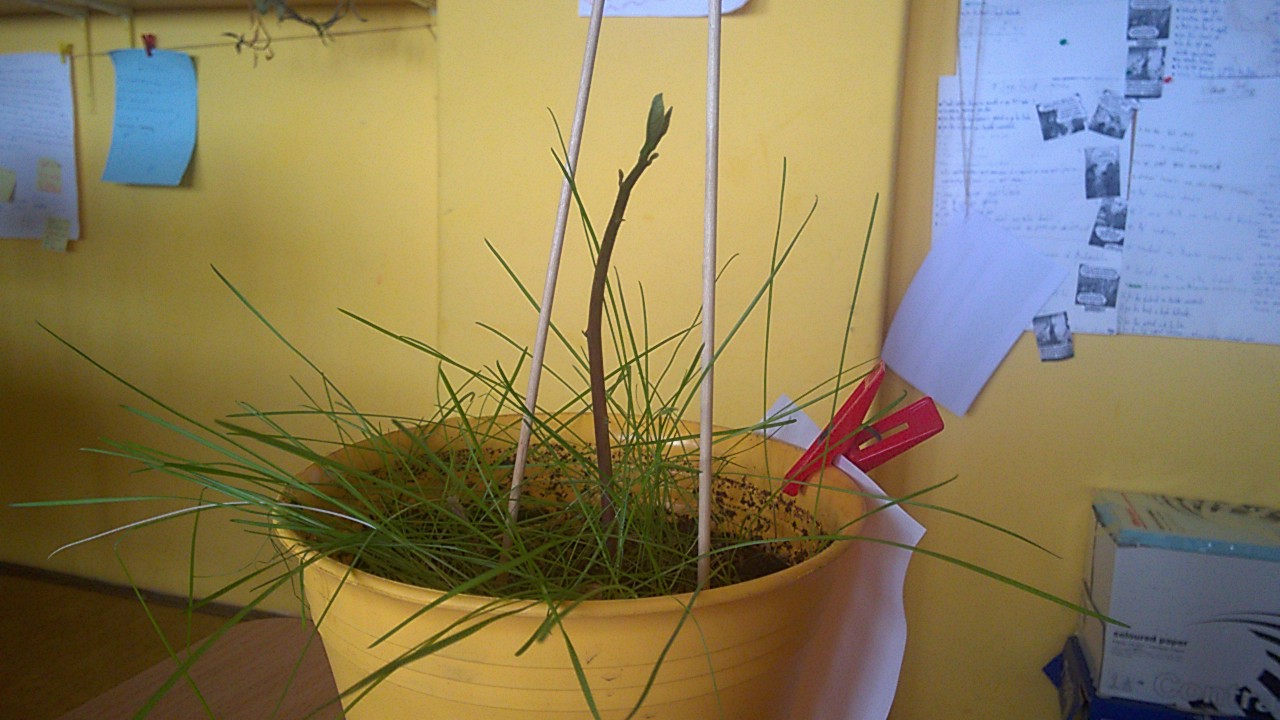 Děkuji za spolupráci!
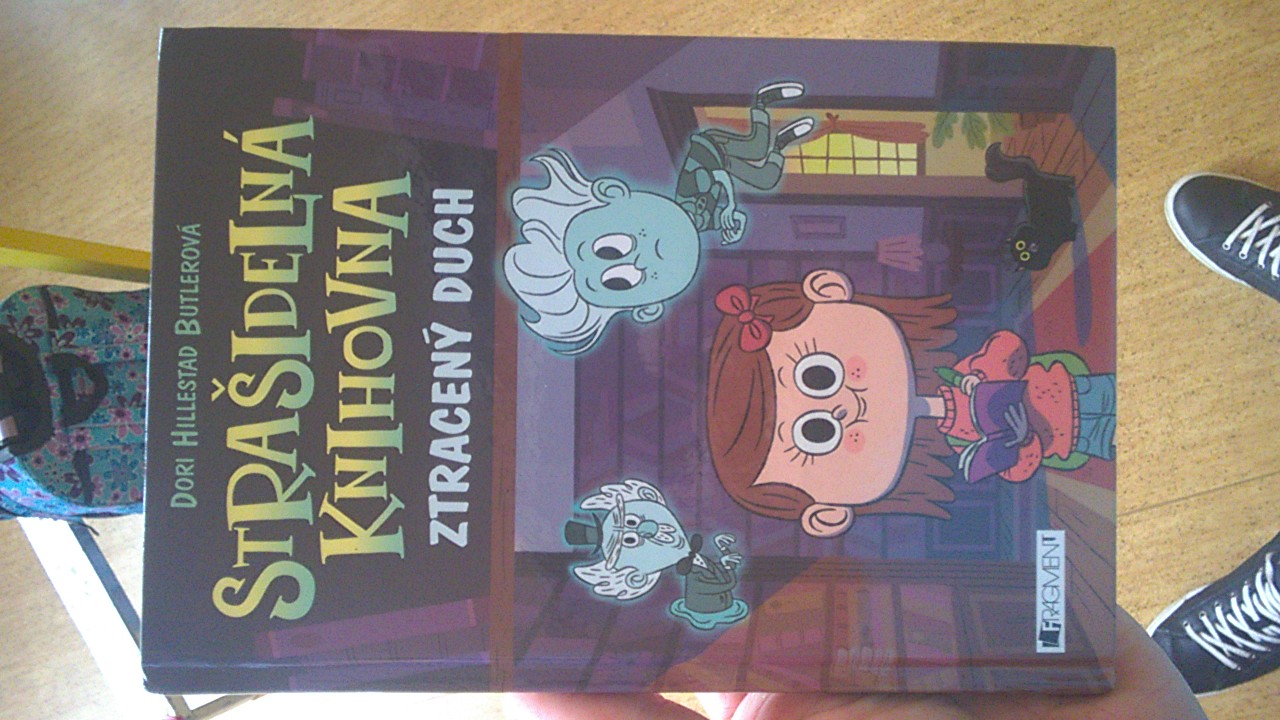 Dnes
Závěr školního roku
Termíny
Známky
Provozní informace
Škola v přírodě
Kolektiv
Termíny
1. 6. Sportovní den + Run and Help – sponzorské listy?
1. 6. Ped. rada – 1. Část – návrhy klasifikace
12. 6. fotografování tříd
12. 6. Obhajoby 5. tříd – bakalářských prací dopoledne – rodiče zváni
15. 6. PEDAGOGICKÁ RADA – 2. Část – UZAVŘENA KLASIFIKACE
13. – 15. 6. – SBĚROVÉ DNY
16. 6. Odevzdávání učebnic
19. – 23. 6. – výjezdy – Týden sportů, turistiky a objevů
26. 6. slavnostní odměňování žáků
27. 6. Zahradní slavnost 
28. 6. Den třídy, Loučení s deváťáky
29. 6. Vysvědčení a slavnostní oběd s deváťáky – konec školního roku
Známky – 15.6.
Průměr z ŠkolyOnline
Okruhy z matematiky
Okruhy z češtiny
Dílny čtení – 20x
Čtenářský deník – 4 za pololetí
SKN
Rozdíl mezi informací a názorem, manipulace
Jiří z Poděbrad, Jagellonci, nástup Habsburků na trůn
Prezentace na webu
Provozní informace
Kolektiv
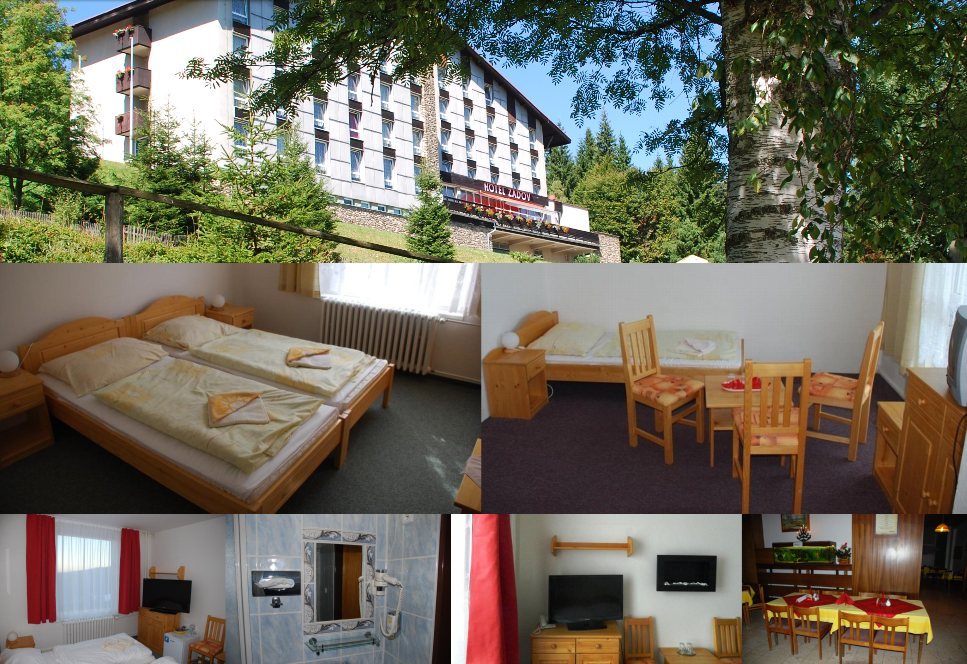 Škola v přírodě